FIGURE 1 (animations)
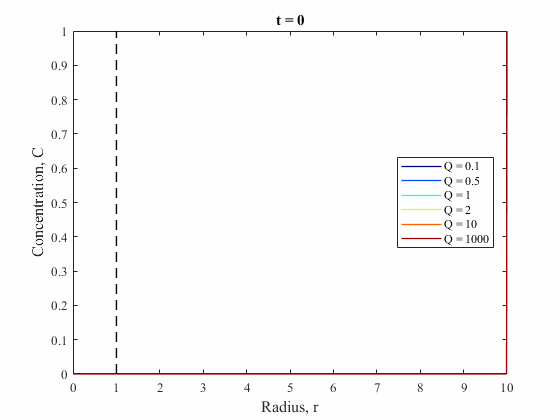 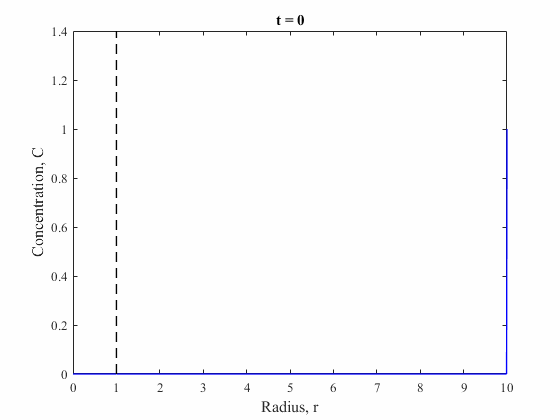 FIGURE 3 (animations)
LogD7.4 = 5
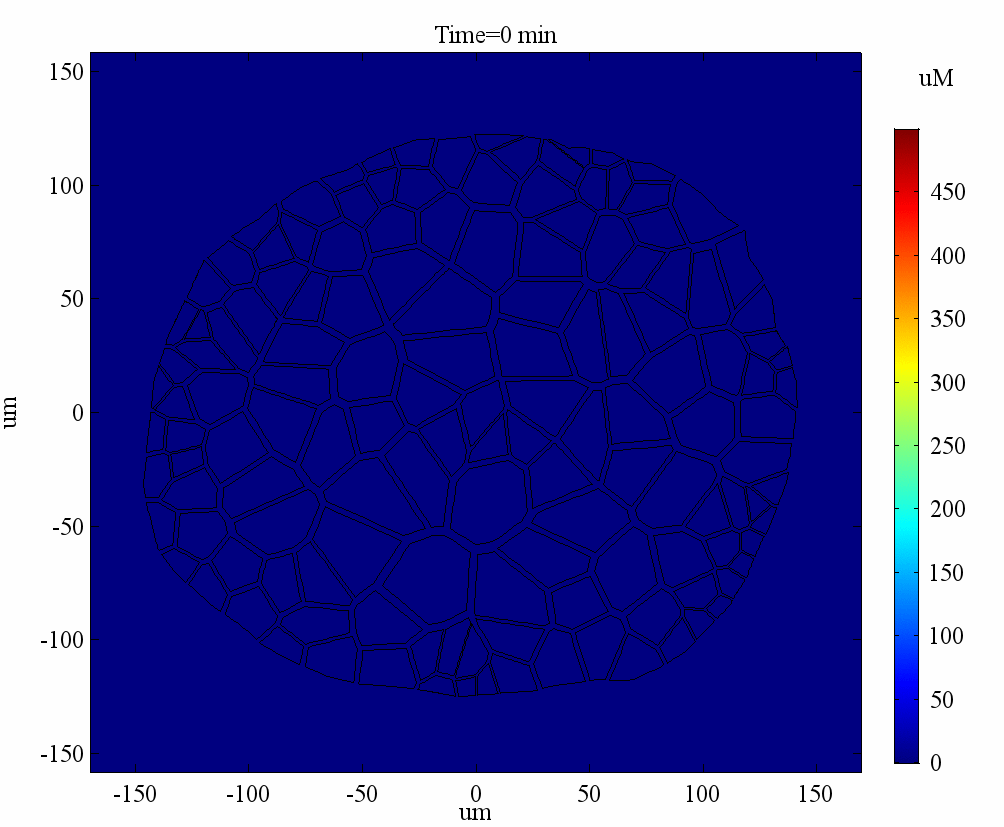 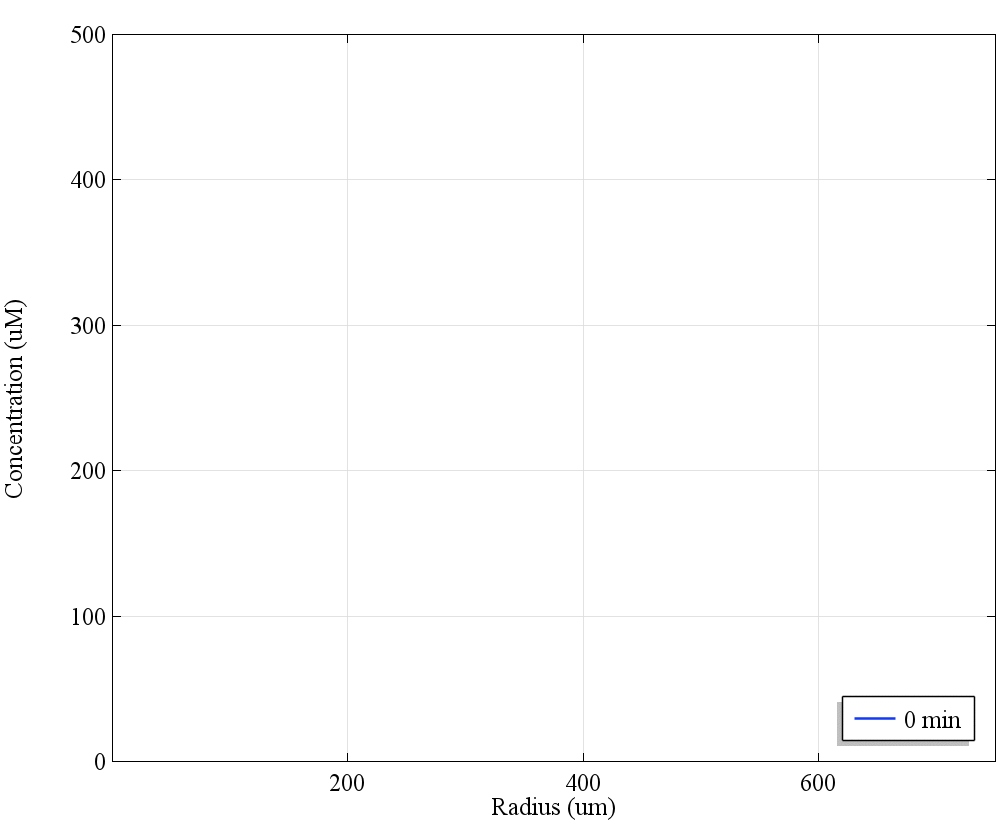 FIGURE 3 (animations)
LogD7.4 = 3
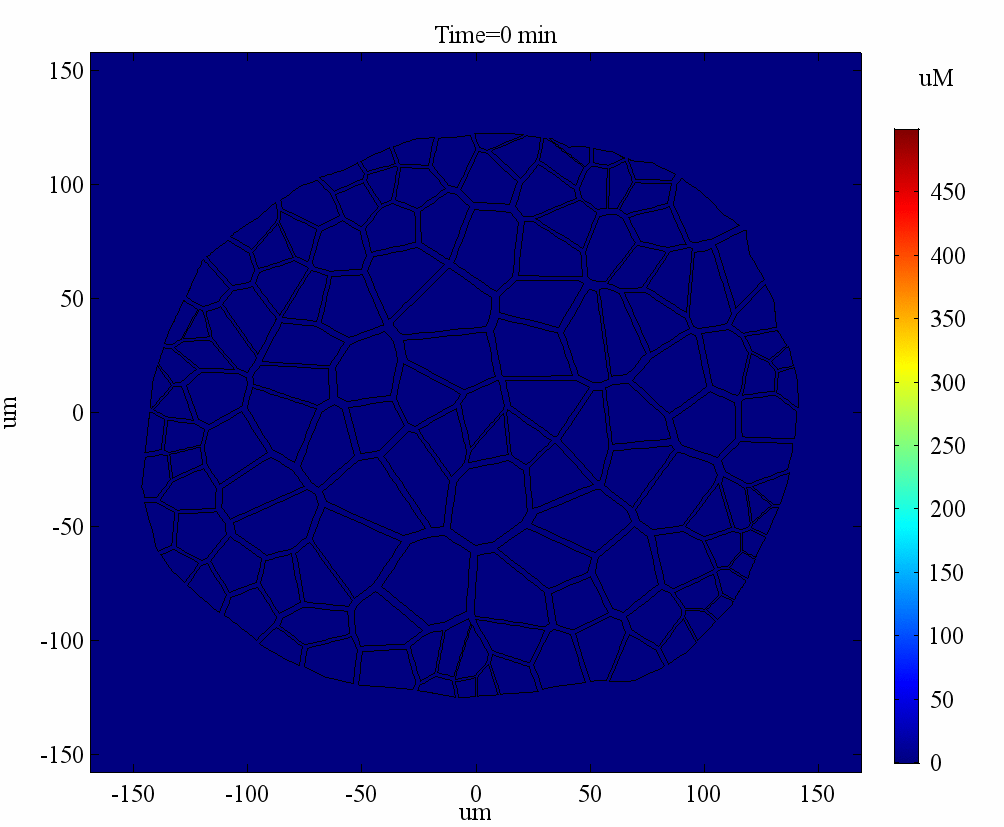 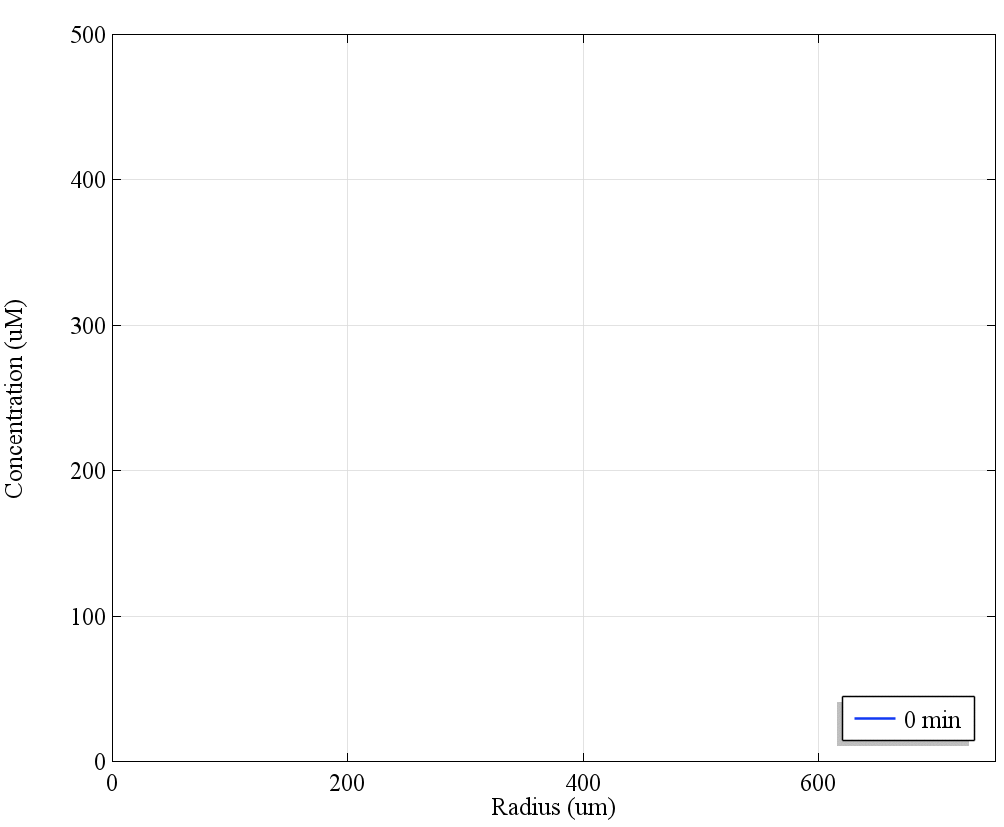 FIGURE 3 (animations)
LogD7.4 = 1
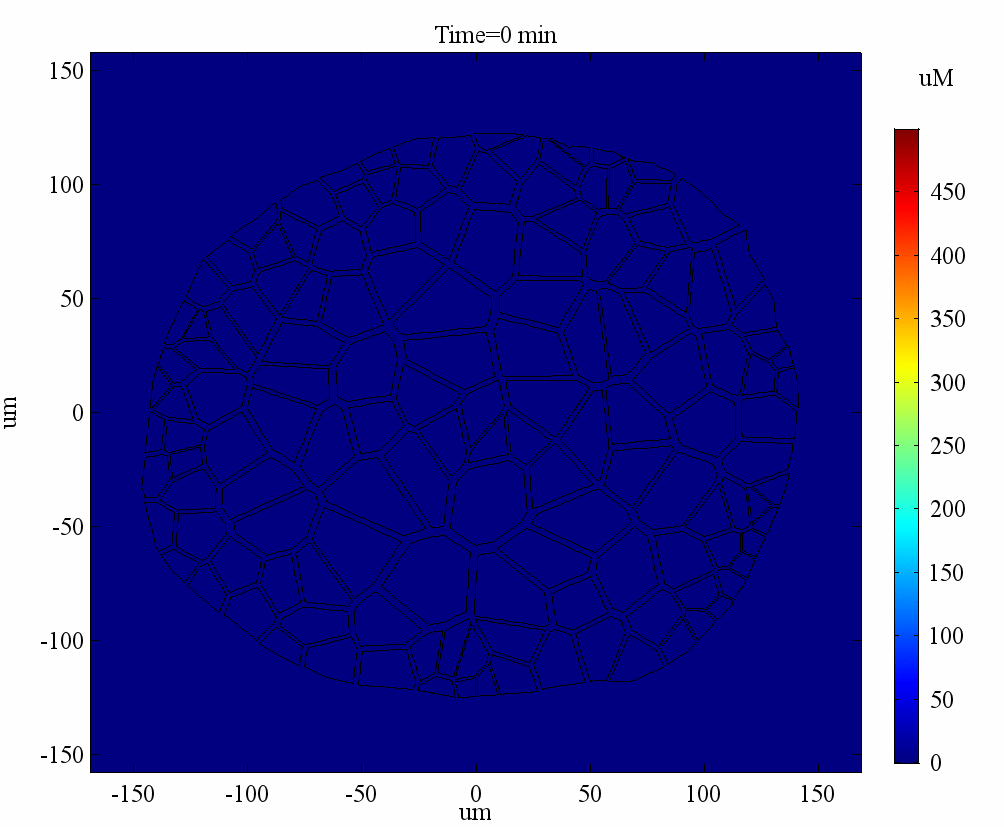 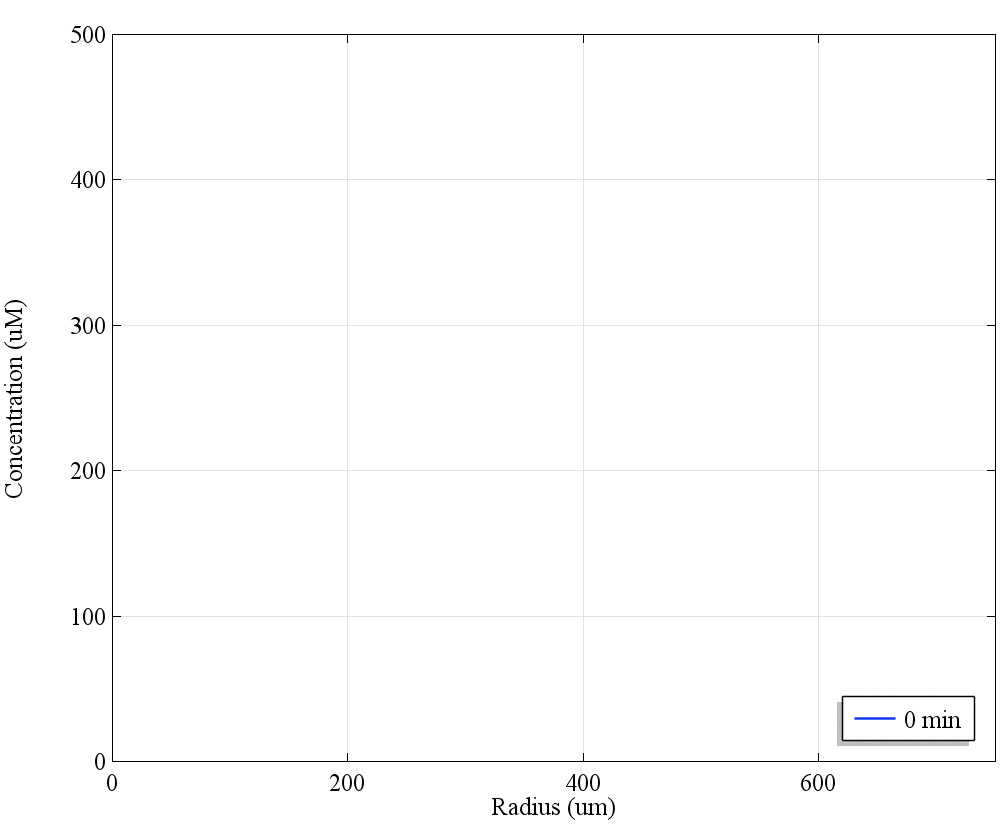